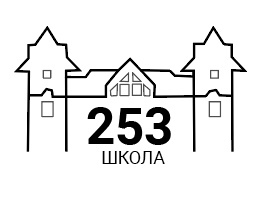 Дизайн эпохи костюмов
Руководитель программы
Кетова Мария Владимировна
Наши цели и задачи
Цель программы - формированию общей культуры личности обучающихся на основе реализации федеральных государственных образовательных стандартов, обеспечения повышенного уровня гуманитарного образования.
Задачи программы: 
воспитания у обучающихся гражданственности, патриотизма, трудолюбия, уважения к правами свободам человека;
развитие у обучающихся культуры умственного труда, навыков самообразования, исследовательской деятельности;
формирование и развитие у обучающихся набора ключевых компетентностей.
формировать и развивать творческие способности обучающихся;
Дополнительные возможности
Новые знания о исторических эпохах


Изучение моды разных промежутков истории


Развитие творческого потенциала
Наши контакты:
Руководитель: Кетова Мария Владимировна

Телефон: 8 – 952 – 171 – 09 – 98

E- mail: ketova.mariaa@gmail.com